Rocky Mountain Research Data Center (RMRDC): 
Executive Director
jani.little@colorado.edu
Restricted-Use Health Data Available through the RMRDC

https://www.colorado.edu/rocky-mountain-research-data-center/

Jani Little, Executive Director
jani.little@colorado.edu
Philip Pendergast, Administrator
philip.m.pendergast@census.gov
Kas McLean, GRA (Econ PhD Candidate)
kas.mclean@colorado.edu

/www.colorado.edu/rocky-mountain-research-data-center/
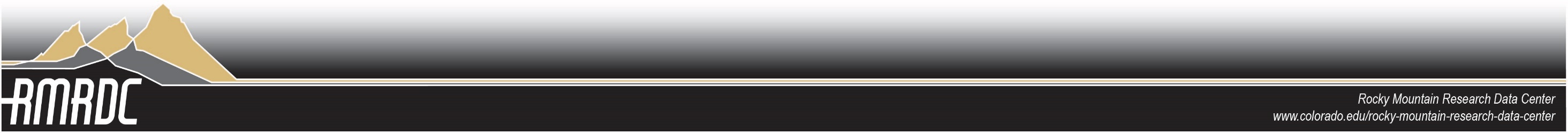 Health Data Course: Spring 2022
“Federal Statistical Data for Health Research and Policy”

1. Offered to all RMRDC Consortium Member Institutions at no cost
2. Targets early-career graduate students
3. Students develop the knowledge and skills required to effectively use a variety of federal statistical data sets for health research and policy analysis. 
4. Students get “hands on” exercises using SAS to analyze public versions of the federal data sets
5. The semester project is a restricted data proposal.
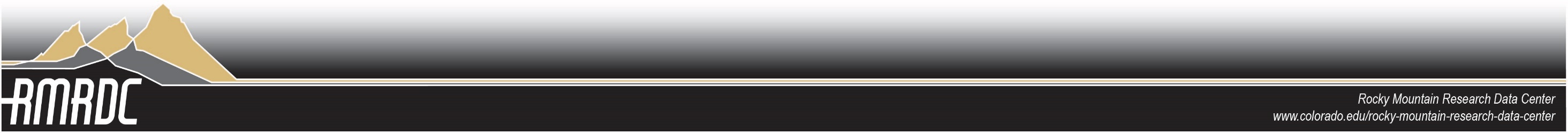 Health Data Sets Covered in the Course:
Census:
American Community Survey (ACS)
Current Population Survey (CPS)
NCHS:
National Vital Statistics System (NVSS)
National Health and Nutrition Examination Surveys (NHANES)
National Health Interview Survey (NHIS) linked with National Death Index (NDI)
National Survey of Family Growth (NSFG)
CDC:
Behavioral Risk Factor Surveillance System (BRFSS)
Agency for Health Research and Quality (AHRQ):
Medical Expenditure Panel Survey (MEPS)
Substance Abuse and Mental Health Services Administration (SAMHSA):
National Survey on Drug Use and Health (NSDUH)
Bureau of Justice Stats (BJS):
National Crime Victimization Survey (NCVS)
Bureau of Labor Stats (BLS):
Survey of Occupational Injuries and Illnesses (SOII) 
Census of Fatal Occupational Injuries (CFOI)
American Time Use Survey (ATUS)
Current RMRDC grad student health projects:
Black immigrant health and differences by country of origin/time in US

Gender and racial/ethnic/country of origin differences in timing of HPV vaccination

Death by Despair: Individual and Contextual Predictors of Suicide Mortality Risk

Did ACA Reduce Ethnic and Racial Disparities in Healthcare?

Do Sugar-Sweetened Beverage Taxes Work?

State Variation in Intimate Partner Violence Rates: Reporting and Healthcare Utilization
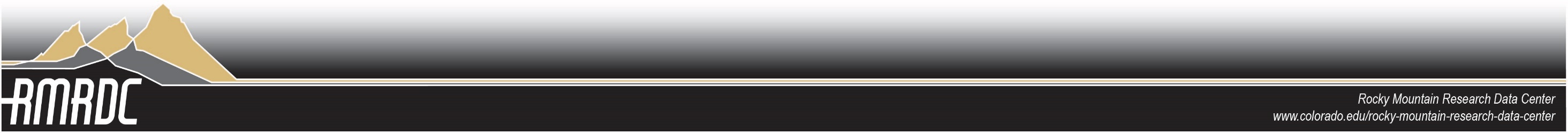 NCHS Partners with Other Agencies to Make More Data Available through FSRDCs
--Center for Disease Control and Prevention (CDC): 
	National Program of Cancer Registries
	National Immunization Survey

--Health Resources and Services Administration (HRSA):
	National Sample Survey of Nurse Practitioners

--Environmental Protection Agency (EPA):
	Air Manganese Study
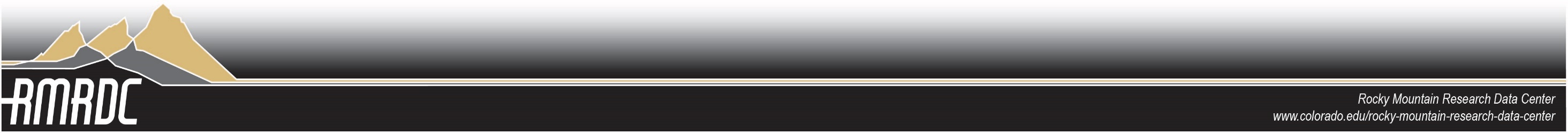 NCHS Provider Surveys
National Ambulatory Medical Care Survey (NAMCS)
National Survey of Residential Care Facilities (NSRCF)
National Home and Hospice Care Survey (NHHCS)
National Nursing Home Survey (NNHS)
National Home Health Aide Survey (NHHAS) 
National Hospital Care Survey (NHCS)
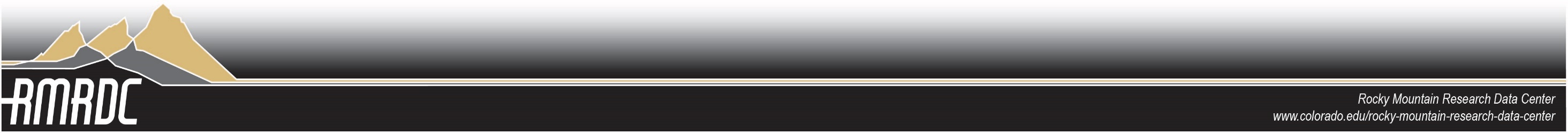 National Health and Nutrition Examination Surveys (NHANES)
https://www.cdc.gov/nchs/nhanes/index.htm
Is designed to assess the health and nutritional status of adults and children in the United States. The survey is unique in that it combines interviews, physical examinations, and lab tests.
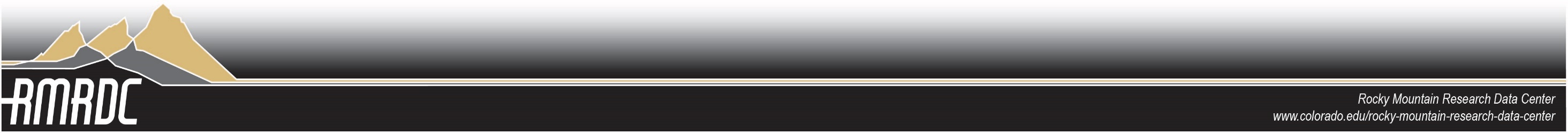 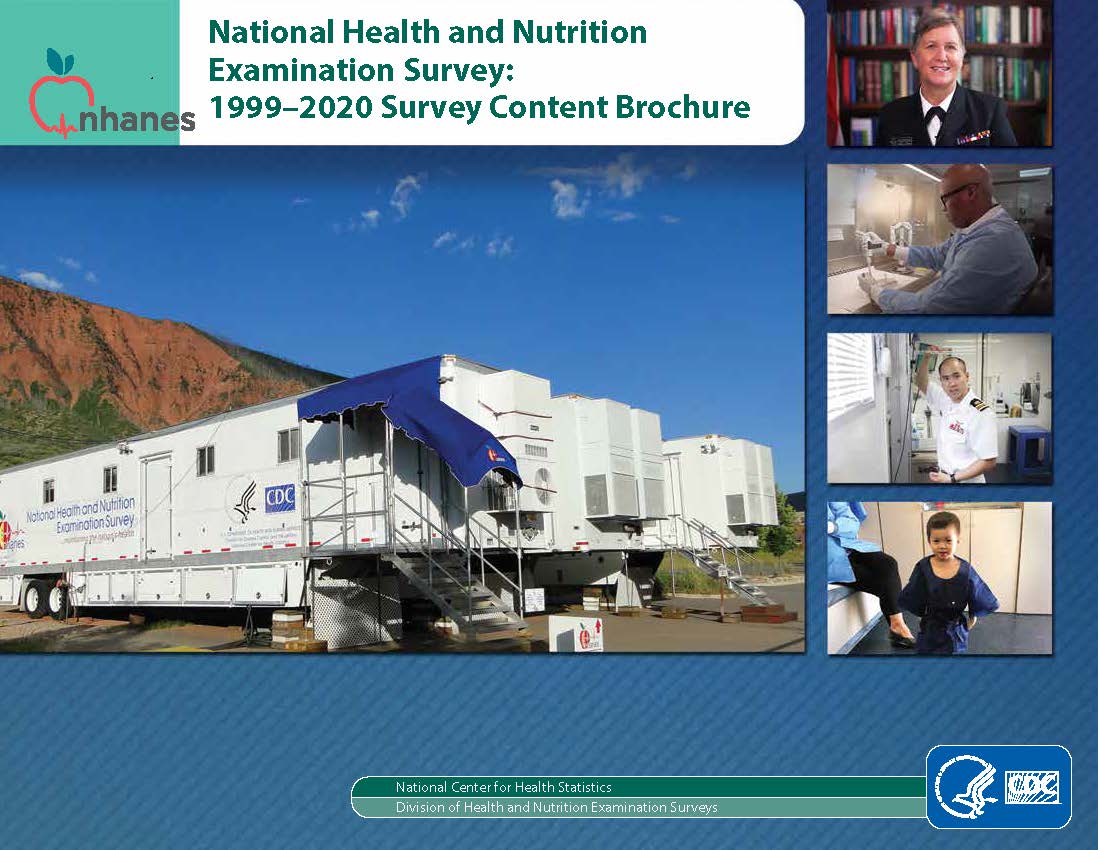 NHANES

It began in the early 1960s and has been conducted as a series of surveys focusing on different population groups or health topics. In 1999, the survey became a continuous program that has a changing focus on a variety of health and nutrition measurements to meet emerging needs. The survey examines a nationally representative sample of about 5,000 persons each year. These persons are located in approximately 15 counties across the country each year.
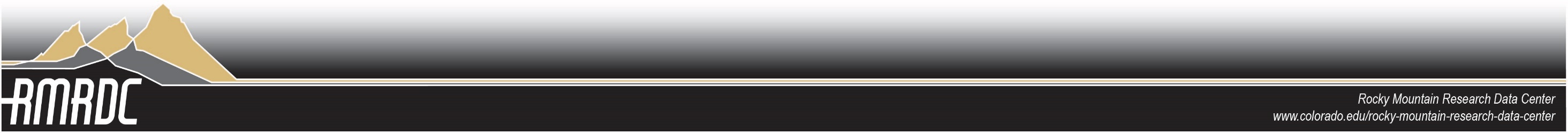 NHANES
The interview includes demographic, socioeconomic, dietary, and health-related questions. The physical examination component consists of medical, dental, and physiological measurements, as well as laboratory tests administered by highly trained medical personnel.
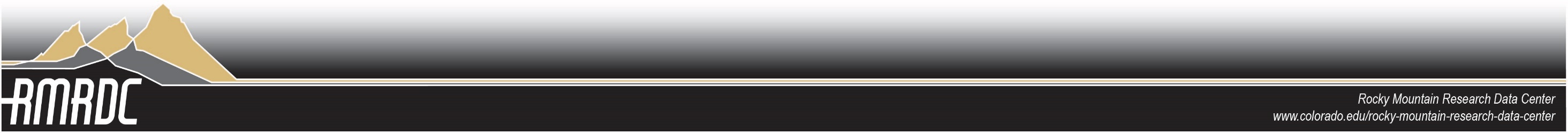 NHANES

It began in the early 1960s and has been conducted as a series of surveys focusing on different population groups or health topics. In 1999, the survey became a continuous program that has a changing focus on a variety of health and nutrition measurements to meet emerging needs. The survey examines a nationally representative sample of about 5,000 persons each year. These persons are located in approximately 15 counties across the country each year.
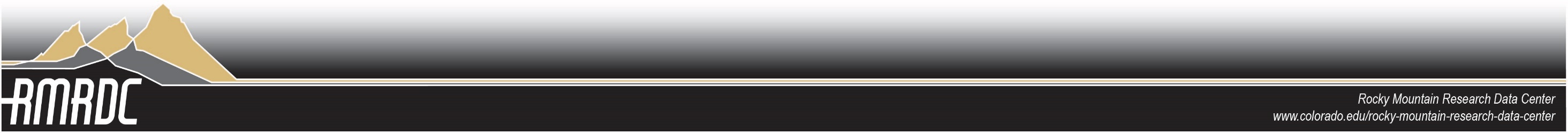 NHANES

Findings from NHANES are used to determine the prevalence of major diseases and risk factors for diseases. 

NHANES findings are also the basis for national standards for such measurements as height, weight, and blood pressure. 

Data from this survey will be used in epidemiological studies and health sciences research, which help develop sound public health policy, direct and design health programs and services, and expand the health knowledge for the Nation.
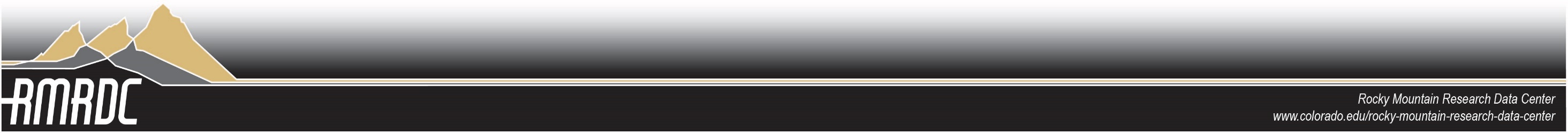 The sample for the survey is selected to represent the U.S. population of all ages. To produce reliable statistics, NHANES over-samples persons 60 and older, African Americans, and Hispanics.The diseases, medical conditions, and health indicators studied include:
Anemia
Cardiovascular disease
Diabetes
Environmental exposures
Eye diseases
Hearing loss
Infectious diseases
Kidney disease
Nutrition
Obesity
Oral health
Osteoporosis
Physical fitness and physical functioning
Reproductive history and sexual behavior
Respiratory disease (asthma, chronic bronchitis, emphysema)
Sexually transmitted diseases
Vision
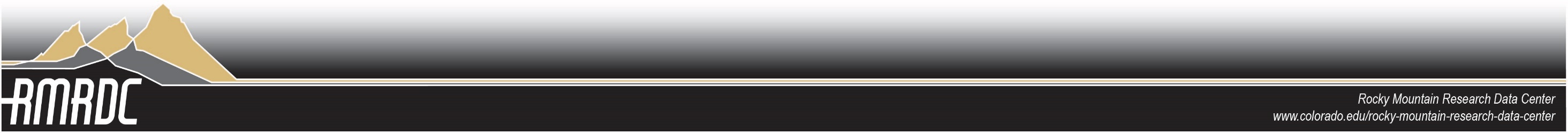 National Health Interview Surveys (NHIS)
https://www.cdc.gov/nchs/nhis/about_nhis.htm


Began as a result of National Health Survey Act of 1956. It provided for a continuing survey and special studies to secure accurate and current statistical information on the amount, distribution, and effects of illness and disability in the United States and the services rendered for or because of such conditions.
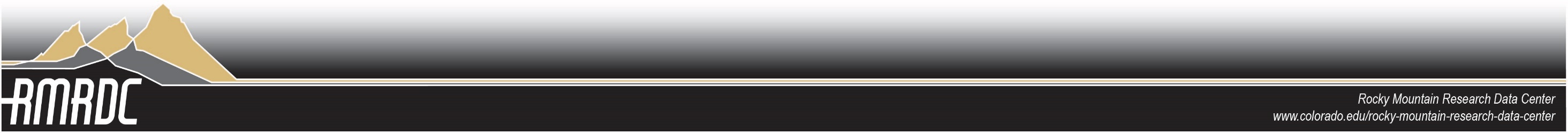 NHIS


Used widely to monitor trends in illness and disability. The data are also used by the public health research community for epidemiologic and policy analysis of health problems, determining barriers to accessing and using appropriate health care, and evaluating Federal health programs.
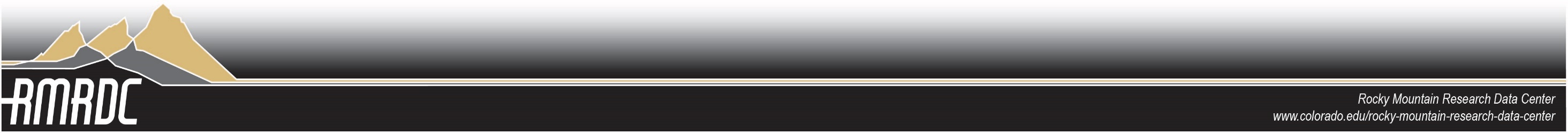 NHIS

A major strength of this survey lies in the ability to display health characteristics by many demographic and socioeconomic characteristics.

The NHIS sample is drawn from each state and the District of Columbia. Although the NHIS sample is too small to provide state-level data with acceptable precision for each state, selected estimates for most states may be obtained by combining data years.
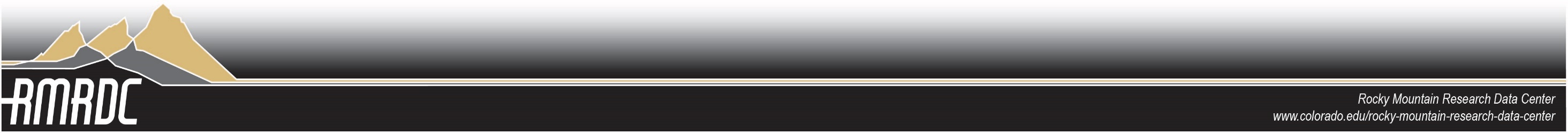 Major Health Topics in the NHIS:

	Physical and mental health status

	Chronic conditions, including asthma and diabetes

	Measures of functioning and disability

	Access to and use of health care services

	Health insurance coverage and type of coverage

	Chronic pain, pain management, and prescription opioid use

	Demographics and social determinants of health
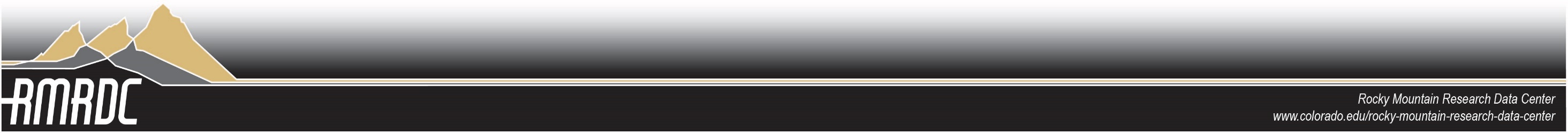 NHIS Supplements by Year and Topic:
https://www.cdc.gov/nchs/data/nhis/NHIS_Supplements_and_Sponsors.pdf
NHIS Special Topics:
https://www.cdc.gov/nchs/nhis/special_topics.htm

Adult Alcohol Use
Adult Physical Activity
Adult Tobacco use
Health Insurance 
Injury and Poisoning
Race and Hispanic Origin
Sexual Orientation
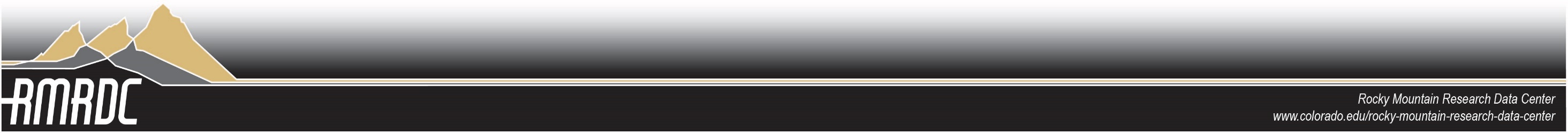 NHIS vs NHANES
NHIS
Conditions AND Behaviors Self-reported
Utilization and Insurance
35,000 Households Annually
Nationally Representative Annually
State Estimates reliable if years combined
Extensive demographic detail with representation
NHANES
Conditions from Physical Exam and Lab results
Less Utilization and Insurance
5000 Households Annually
Nationally Representative Annually
State Estimates unreliable
Demographic detail but less representation
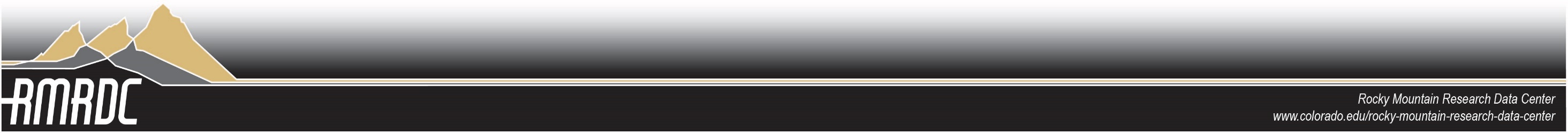 NHIS Linked  with National Death INDEX (NDI) Mortality Data

Restricted-Use Data:
https://www.cdc.gov/nchs/data-linkage/mortality-restricted.htm

Linked to 1999-2014 NHIS.  More complete set of mortality variables.  Linked for adult participants and children.
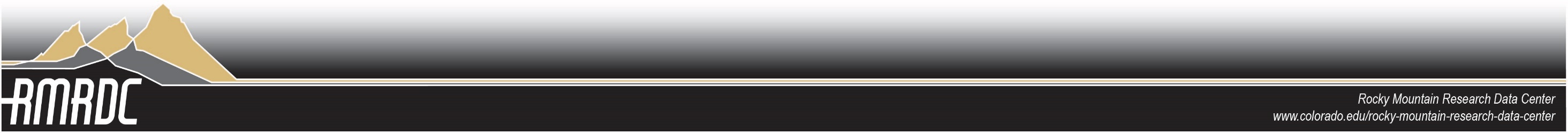 Medical Expenditure Panel Survey (MEPS): https://www.ahrq.gov/data/meps.html--MEPS is the only national data source measuring how Americans use and pay for medical care, health insurance, and out-of-pocket spending. --Annual surveys of individuals and families, as well as their health care providers, provide data on health status, the use of medical services, charges, insurance coverage, and satisfaction with care.--Longitudinal--captures changes in health status, medical conditions, healthcare utilization, and healthcare expenditures
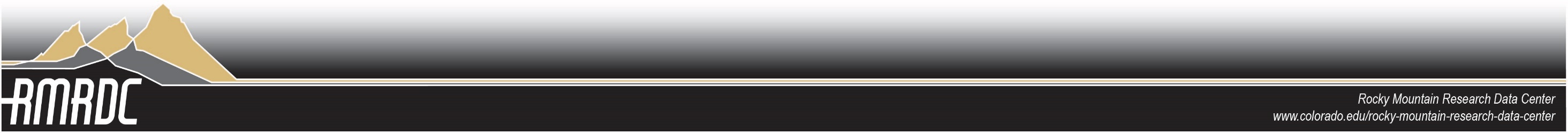 Components of the Medical Expenditure Panel Survey (MEPS):The MEPS Household Component (MEPS-HC) survey collects information from families and individuals that provides timely, comprehensive information on the health status of Americans, health insurance coverage, and access, use, and cost of health services. Includes information on medical expenditures, conditions, and events; demographics (for example, age, ethnicity, and income); health insurance coverage; access to care; health status; and jobs held.  Each surveyed household is interviewed five times over a two-year period.The MEPS Medical Provider Component (MEPS-MPC) survey collects information from providers of medical care that supplements the information collected from persons in the MEPS-HC sample in order to provide the most accurate cost data possible.The MEPS Insurance Component (MEPS-IC) survey collects information from employers in the private sector and state and local governments on the health insurance coverage offered to their employees.  Includes information on the number and types of private health insurance plans offered, benefits associated with these plans, annual premiums and contributions to premiums by employers and employees, copayments and coinsurance, by various employer characteristics (for example, State, industry and firm size).
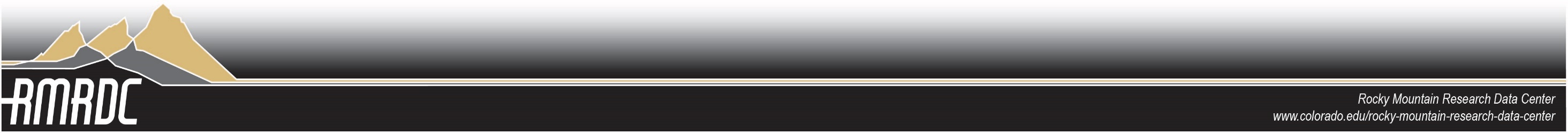 The MEPS Household Component (MEPS-HC) A nationally representative survey of the U.S. civilian noninstitutionalized population. The sampling frame is drawn from respondents to the National Health Interview Survey (NHIS)Uses an overlapping panel design. A new panel of sample households is selected each year, and data for each panel are collected for two calendar years. The two years of data for each panel are collected in five rounds of interviews that take place over a two and a half year period.
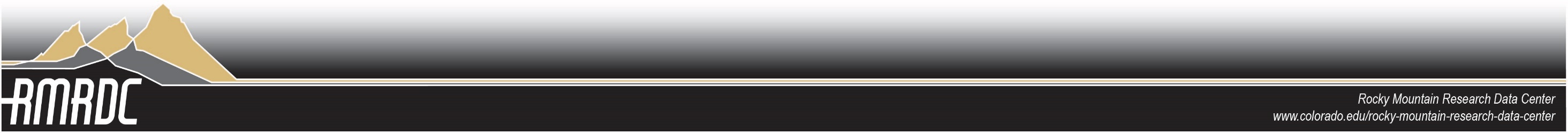 NCHS data have a fee structure for use in FSRDCs:
NCHS RDC Fee Structure changed in January 2020.
Fee structure had not changed in over 10 years.
Average minimum of $3000 project management fee.
As required by Census, Special Sworn Status (SSS):  $1800 fee per researcher (Census passes this cost to NCHS)
$750 fee if more than 2 amendments are made to the proposal
$1500 fee for renewing a project after 3 years
Examples of how to cost-out a project is given on Fee webpage
Fee webpage at: https://www.cdc.gov/rdc/b5aprovproj/ap540.htm
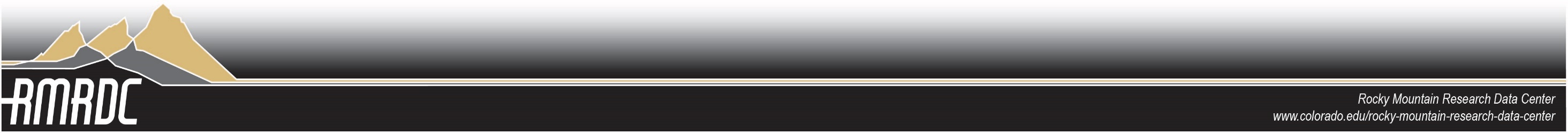 Important NCHS links:
A detailed description of NCHS restricted data: https://www.cdc.gov/rdc/b1datatype/dt122.htm

How to gain access through an FSRDC: https://www.cdc.gov/rdc/leftbrch/userestricdt.htm

Preparing an NCHS Proposal: https://www.cdc.gov/rdc/leftbrch/Presubmit.htm
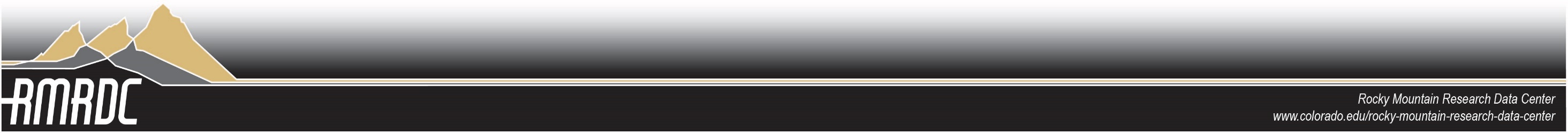 Stay Tuned, More Restricted-Use Data to Come:
11-11:30am Law and Criminal Justice Data

11:30-1pm break

1:00-2:00pm Economic and Longitudinal Employer-Household Dynamics (LEHD) Data

2:00-4:00pm Individual/Small-Group Researcher Meetings
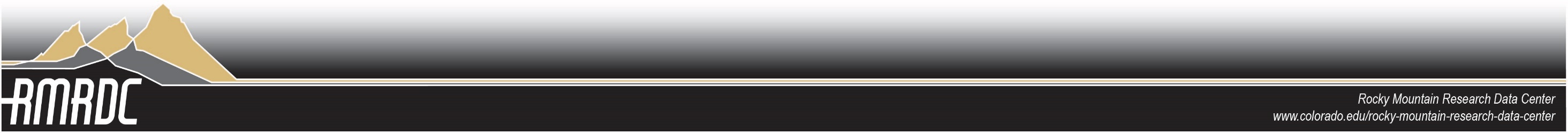 Thank You!
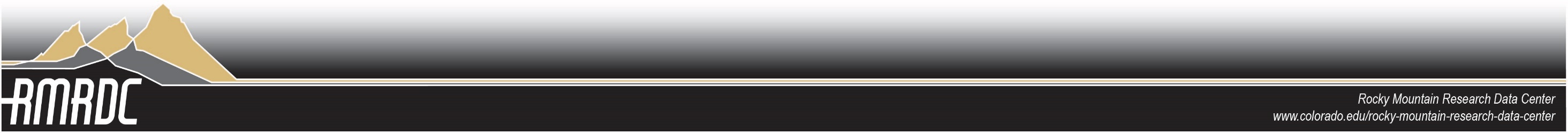